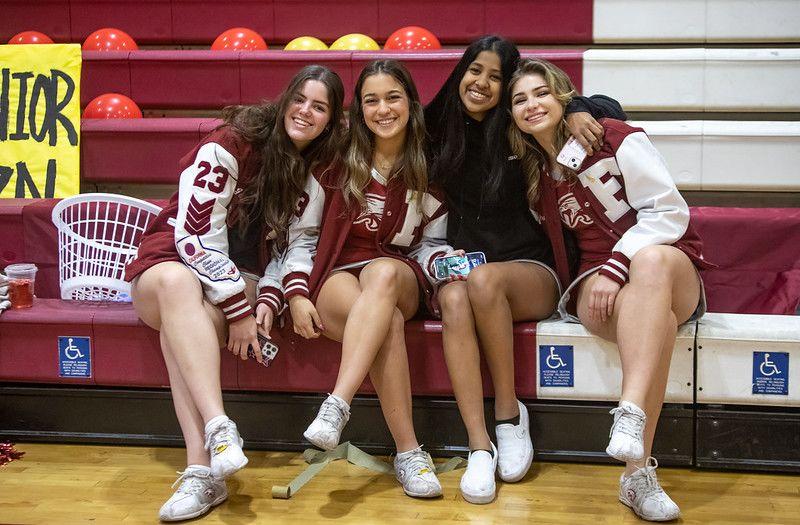 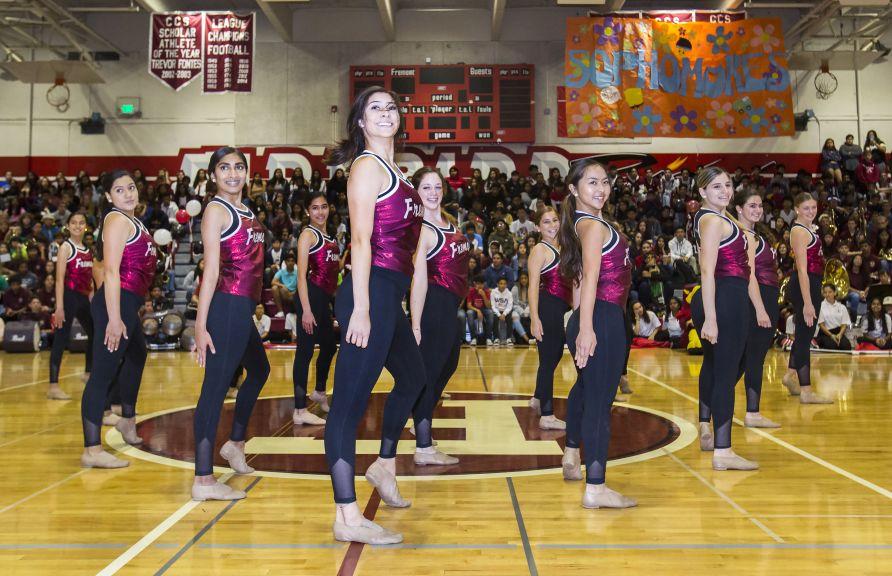 Freshman
Parent Orientation Night
August 2023
[Speaker Notes: Bryan]
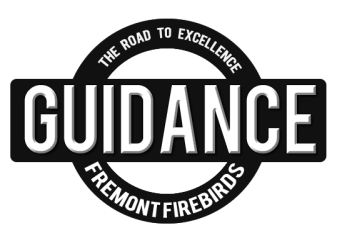 Principal’s Welcome
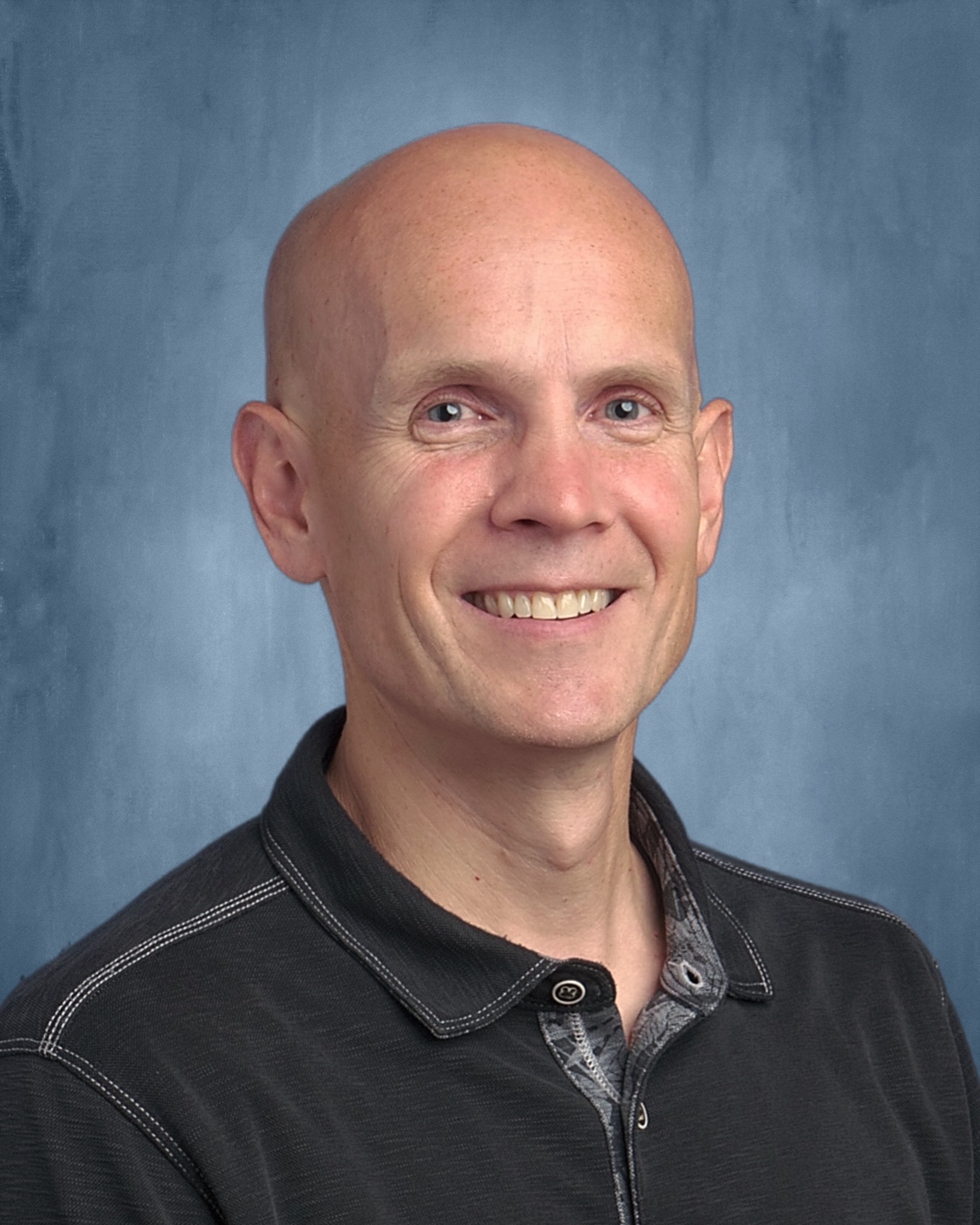 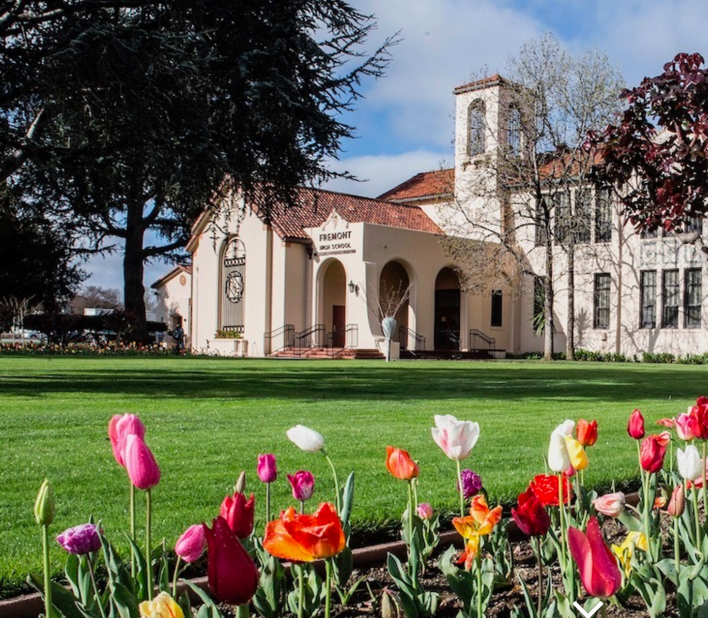 Bryan Emmert, Principal
[Speaker Notes: Questions - time at the end and put in questions as we go.  If we can’t get to questions, we will try to follow up.]
Firebird Fiesta !
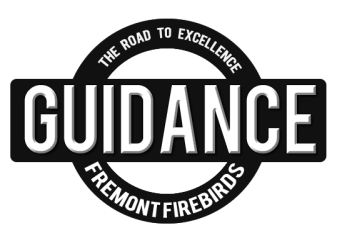 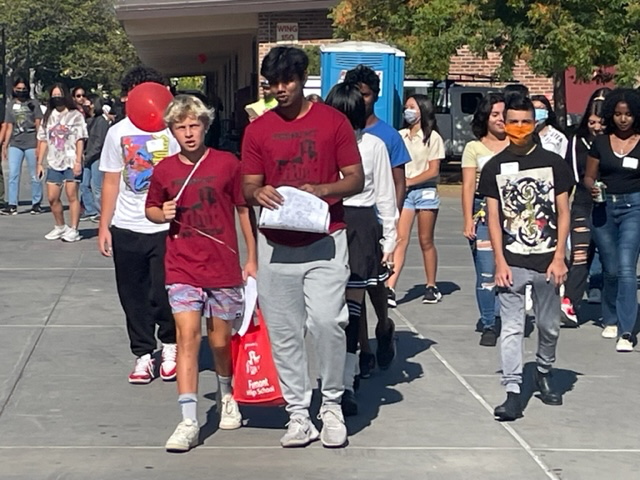 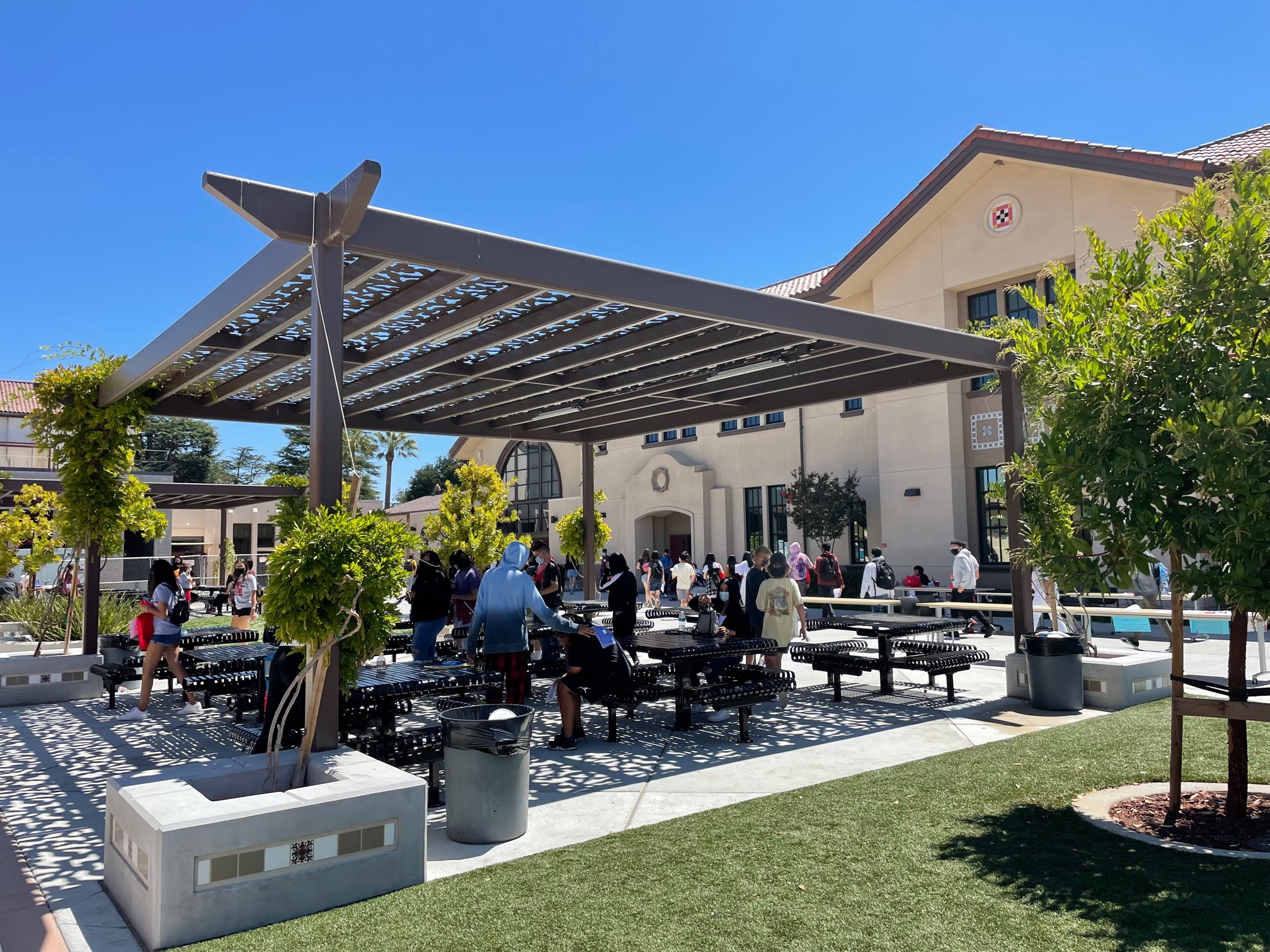 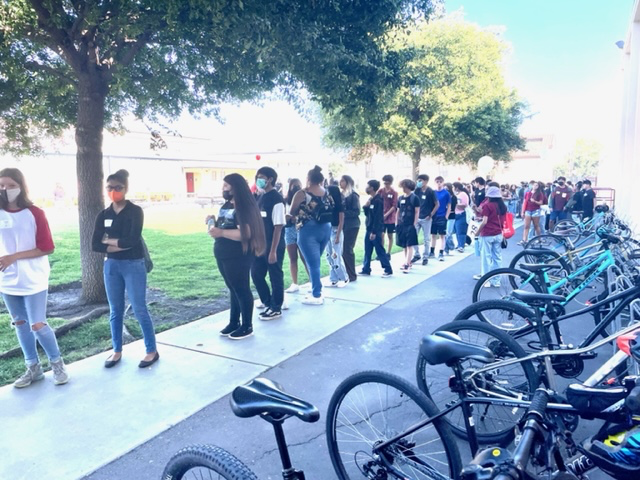 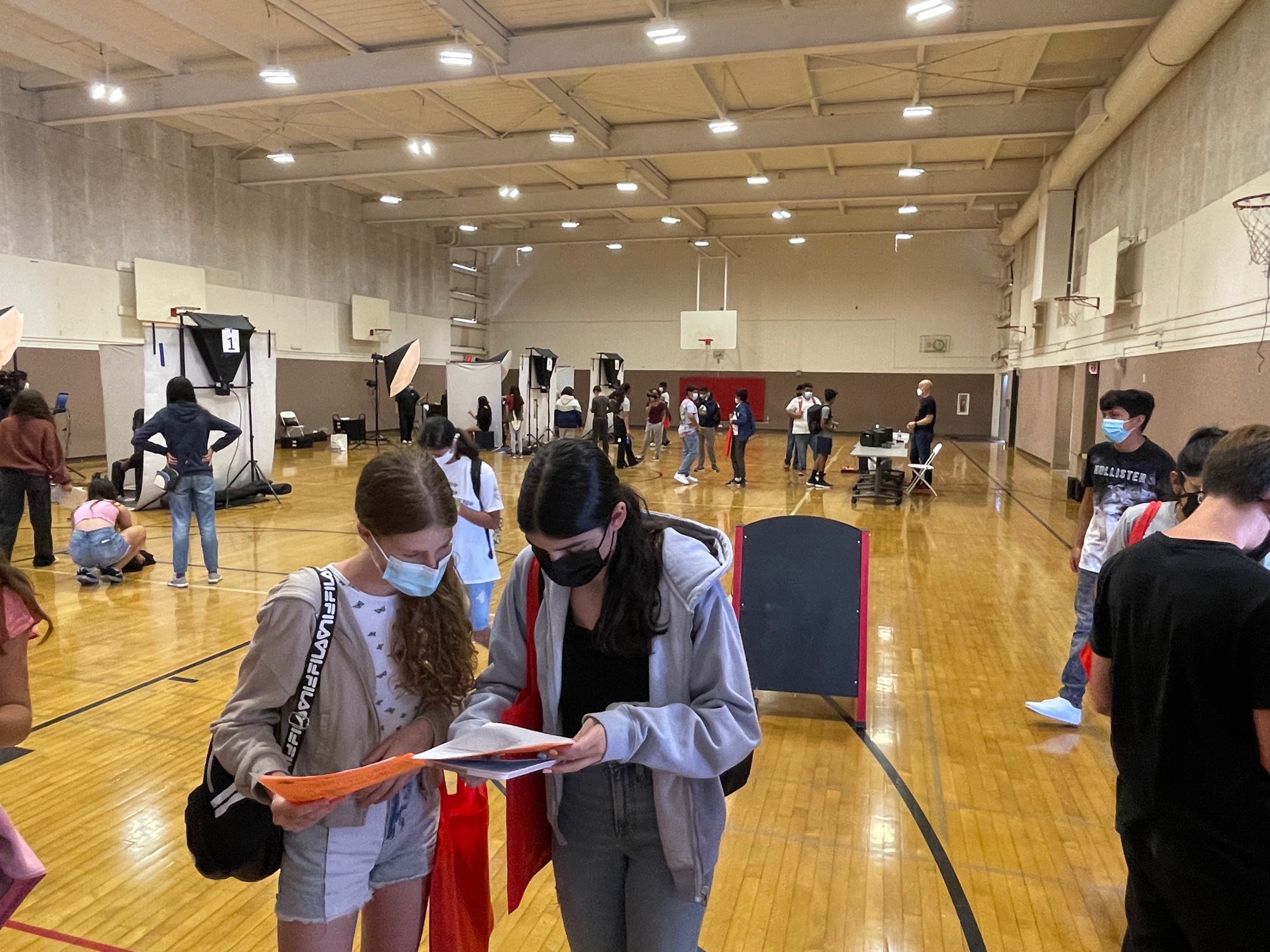 Assistant Principals
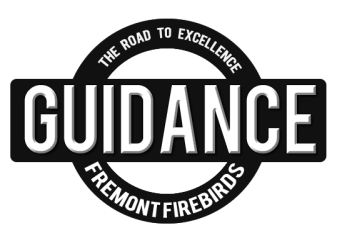 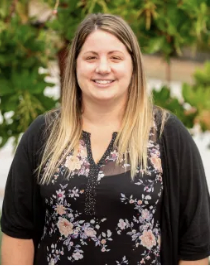 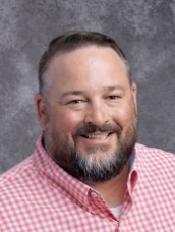 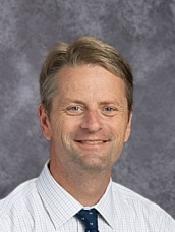 Brooke Chan
 A-GO
Andy Walczak
P-Z
Chris Moore
GR-O
Student Support
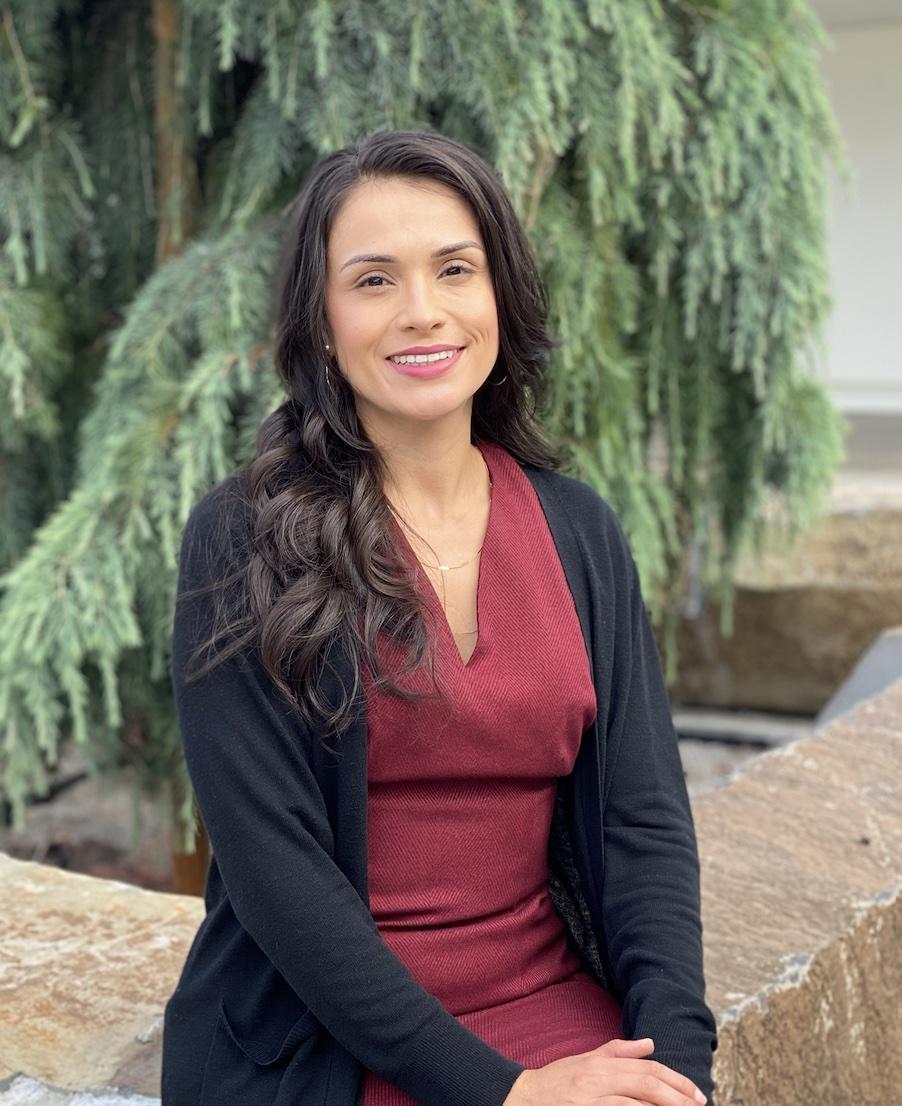 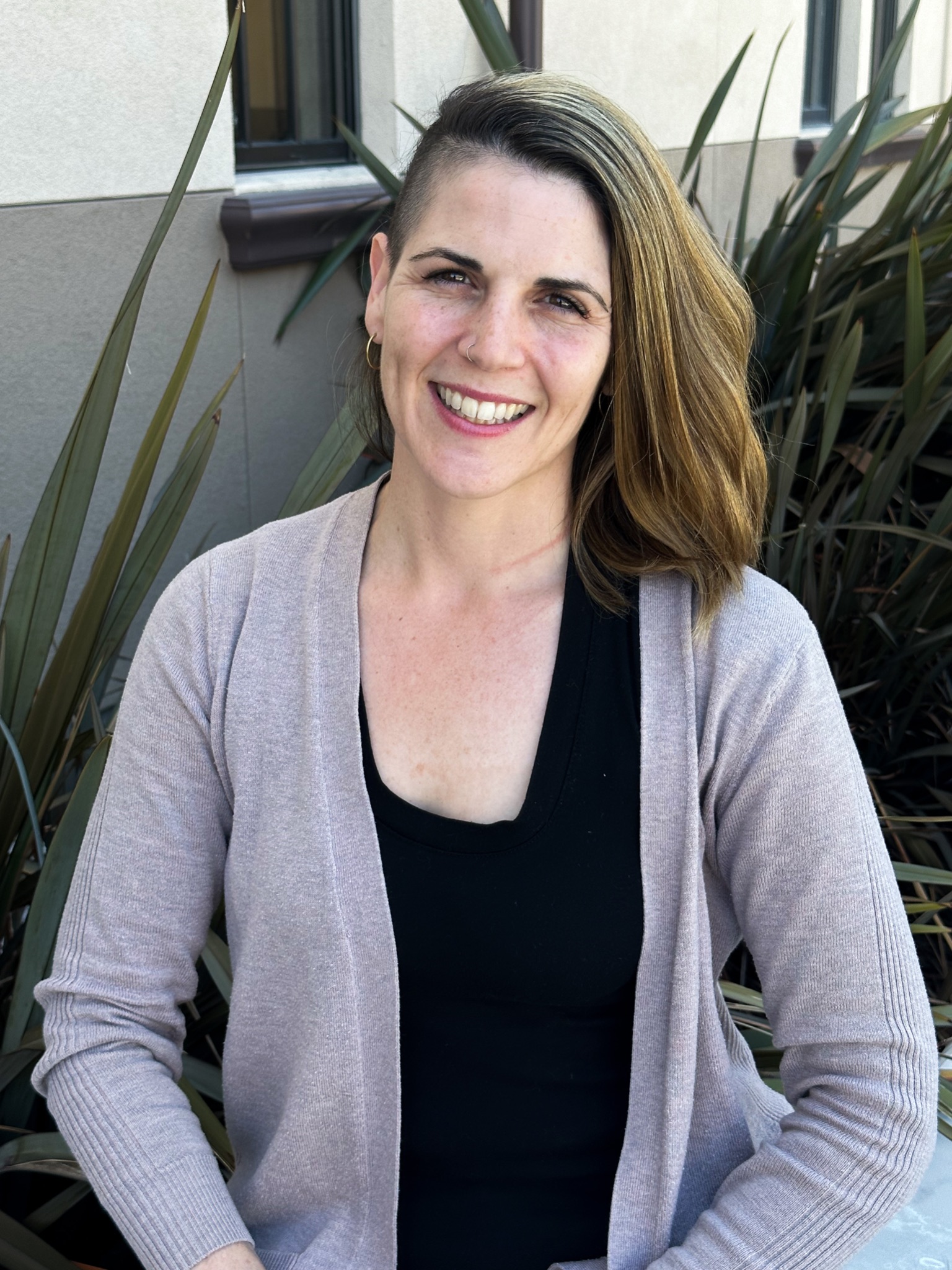 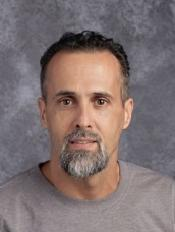 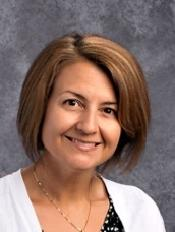 Dean of Students 
Mayra Valdivia
Dean of Students 
Sarah Michelet
School Based Therapist
Deirdre Louie
Family & Community Liaison
Jesus Ramirez
[Speaker Notes: Bryan]
Deirdre Louie, LMFT
School-Based Therapist
Fremont High School
408.522.2487
deirdre_louie@fuhsd.org

Available Monday-Friday during school hours 
for drop-in mental health support
[Speaker Notes: Deirdre]
New FHS Counselor Alpha Breakdown
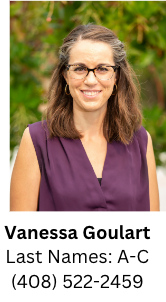 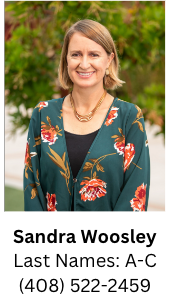 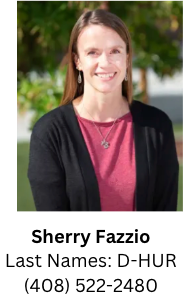 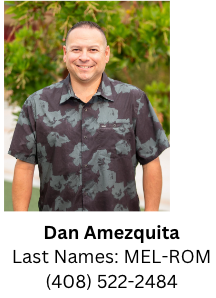 Maribel Sanchez 
(sub for Ana Franco)
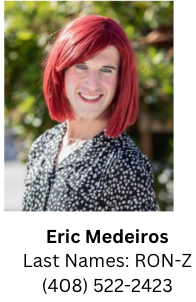 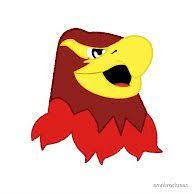 HUS-MEK
RON-Z
A-C
A-C
D-HUR
MEL-ROM
500+ 
Student Appt Requests
How we support students:
Student Schedules / Create 4 year plans
Connect students with teachers
Provide students with resources as needed
Credit Recovery, grade improvement, SAT team
College advising/post secondary options/financial aid
[Speaker Notes: Eric]
School Counselor Support at FHS
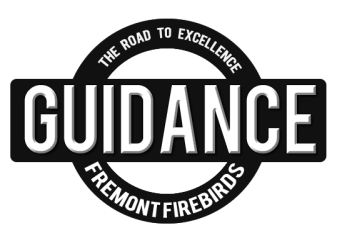 Guidance curriculum provided via in-class presentations (2 per year) at each grade level 
Guidance nights: college (fall) and course selection information (spring)
Workshops for students during Tutorial time
Student appointments 
Alpha group caseload management (graduation progress and college preparation)
[Speaker Notes: Eric]
Counseling Curriculum by Grade Level
For all grade levels, we include Social Emotional Learning in the curriculum.
[Speaker Notes: Eric]
Upcoming Counseling Nights
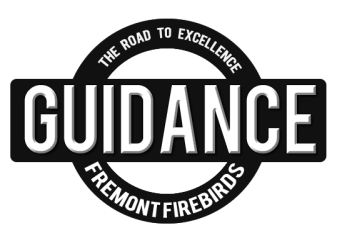 Fall Guidance Family Night- College Focus
    October 25th at 6pm
Spring Guidance Family Night- Course Selection Focus
   January 24th at 6pm
[Speaker Notes: Eric]
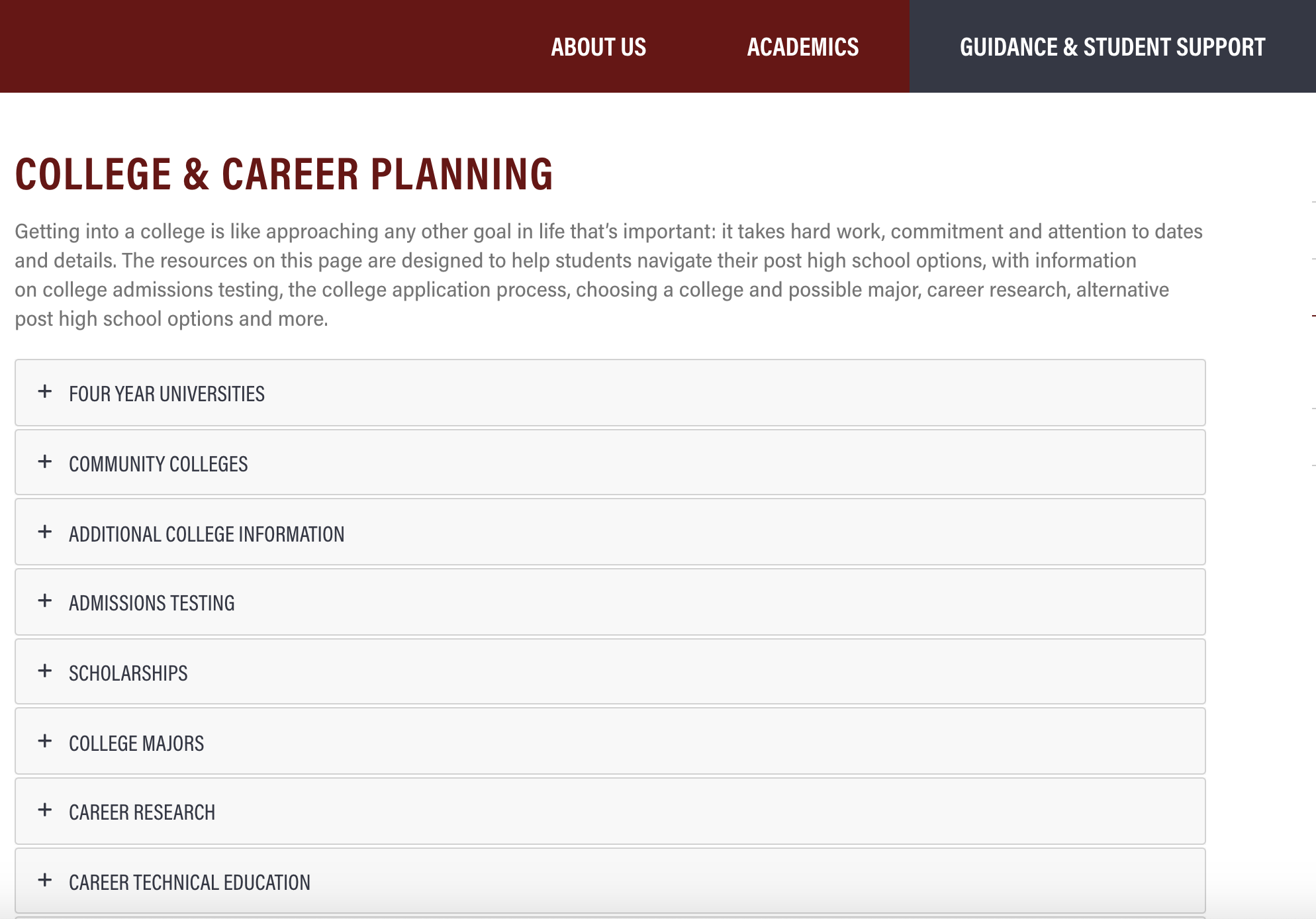 College & Career Center Advisor:

Adriana Magallon-Loredo
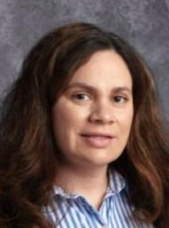 [Speaker Notes: Eric

Many resources on the guidance website: information for high school, college & career planning, and student wellness.

Contact information for guidance team can be found here as well.]
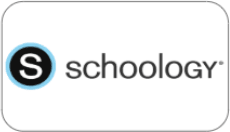 Schoology
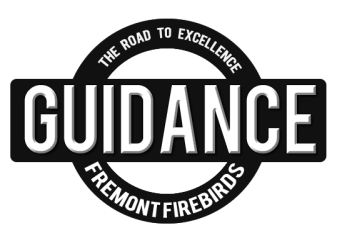 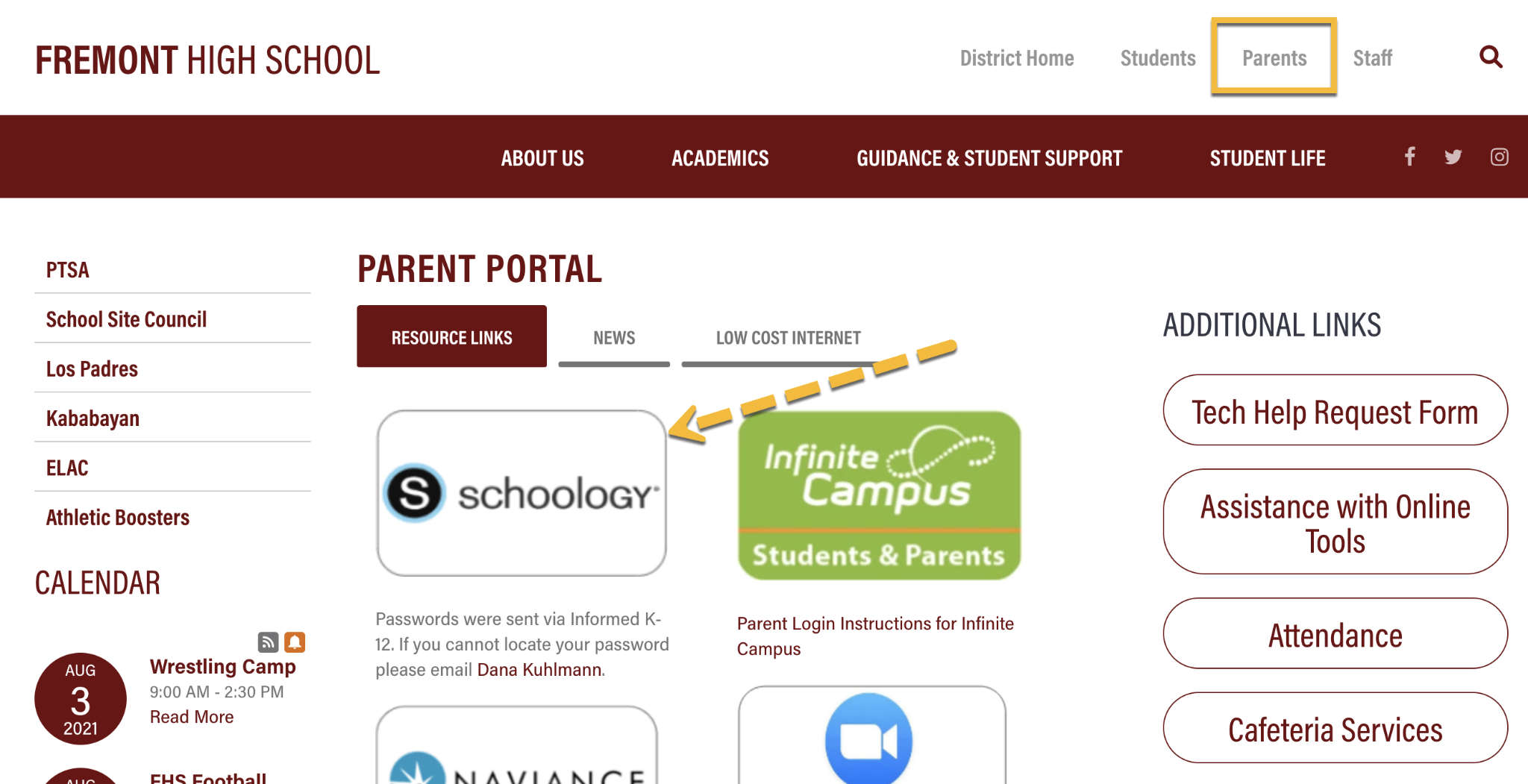 [Speaker Notes: Eric

Learning management system; digital curriculum platform]
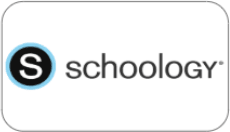 Schoology Uses
Students
Parents
Online classroom with
Courses 
Assignments 
Grades 
Communication
School Counseling course will contain materials from presentations & resources
Check student progress, grades, and assignments
Communicate with teachers and staff
Receive updates/news from school
[Speaker Notes: Eric


Parents guide and FAQs on schoology posted and viewable when you log in. Log in first from browser then you can download and use the phone App. 
Smart phone app]
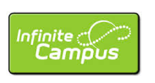 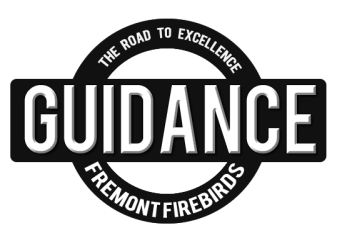 Infinite Campus Portal (IC)
Attendance
Progress Report & Semester Grades
Unofficial Transcripts
Current Student Schedule
Food Service Account
Activation code was sent to your email
[Speaker Notes: Brooke]
Class Schedules
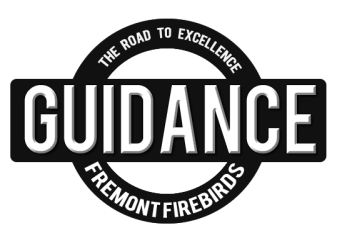 Tentative schedules were distributed today
Official schedule available in IC Friday 8/18 @ 3pm
6 classes is a full course load
More information about adding a 7th class will be sent out in an email during the 2nd week of school
Schedule change requests: complete link on preliminary schedule
[Speaker Notes: Brooke
(Students: check their email daily for updates)]
Class Syllabus/Green Sheet
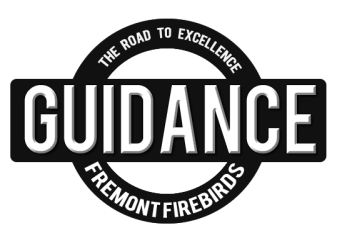 Each class will have one.  Review with your student!
Class Procedures
Grading Policy
Needed Supplies
Attend Back to School Night
[Speaker Notes: Brooke]
Grading at FHS
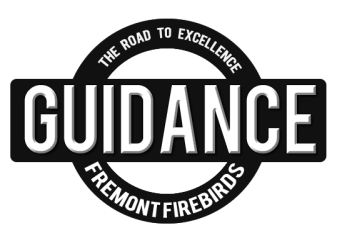 Progress Reports-Every 6 weeks	
Semester Grades- Recorded on transcript = Credits (twice per year)
GPA on transcript from semester grades
Letter grades given (no +/- at semester) 
Progress reports and Semester grades viewable in Infinite Campus
[Speaker Notes: Brooke]
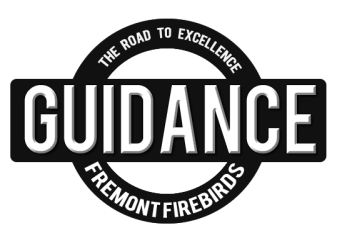 Physical Education (PE)
Uniforms need to be purchased during the first week of school, available on Tuesday 8/22
Required: T-Shirt $10 Shorts $12 
Optional: Sweatpants $15 Sweatshirt $20
Students receive a locker in the locker room they may access during their PE class
Dressing out VERY important for grade. You need PE credits to graduate!
[Speaker Notes: Brooke]
Students Getting Involved @ FHS
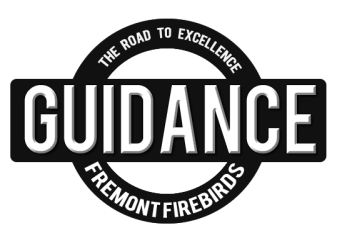 Activities/Classes
Clubs (List located under Student Life → Student Activities)
ASB - Leadership
Phoenix Newspaper, Yearbook
Sports
Athletics update later in presentation
Performing Arts 
Music
Theater
[Speaker Notes: Brooke]
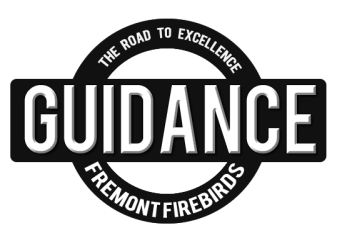 Weekly Schedule
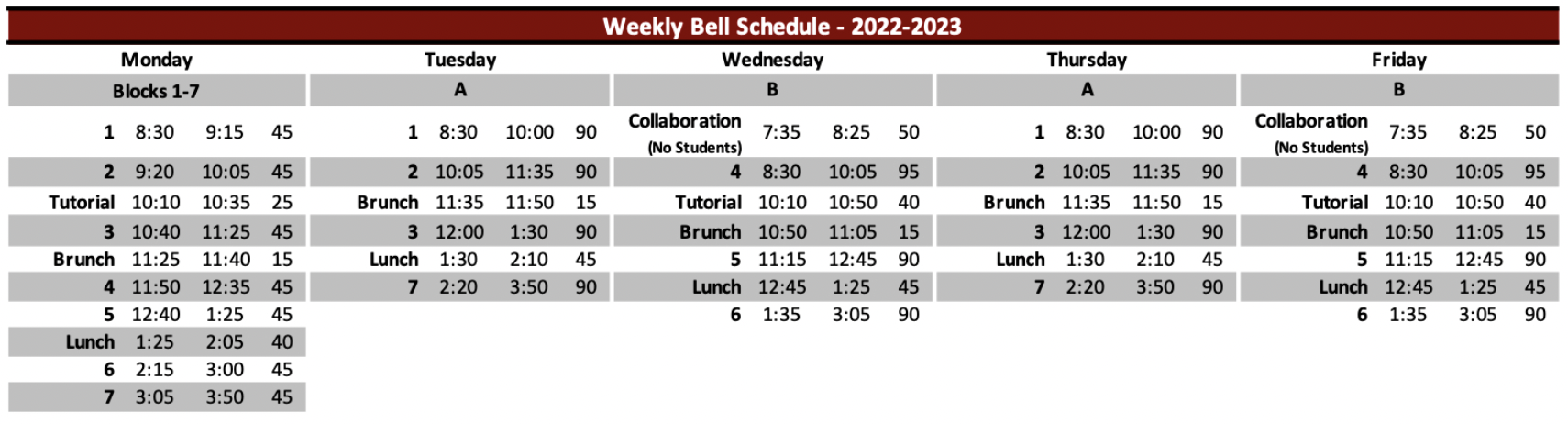 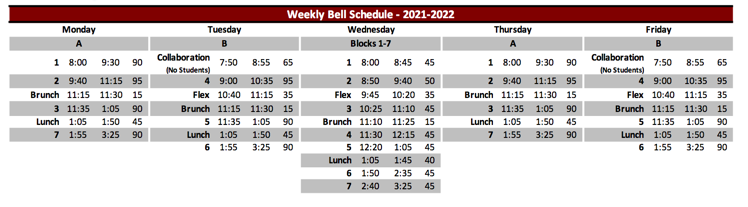 *Collaboration: Staff meet in groups to align curriculum, students have no class to attend.
*Tutorial: A separate mandatory section, where students can choose which subject to focus on. Students must visit a teachers classroom during Tutorial and must scan their Student ID card to be marked present.
[Speaker Notes: Brooke]
Return to School Updates
Cafeteria Services
Technology Needs
FREE
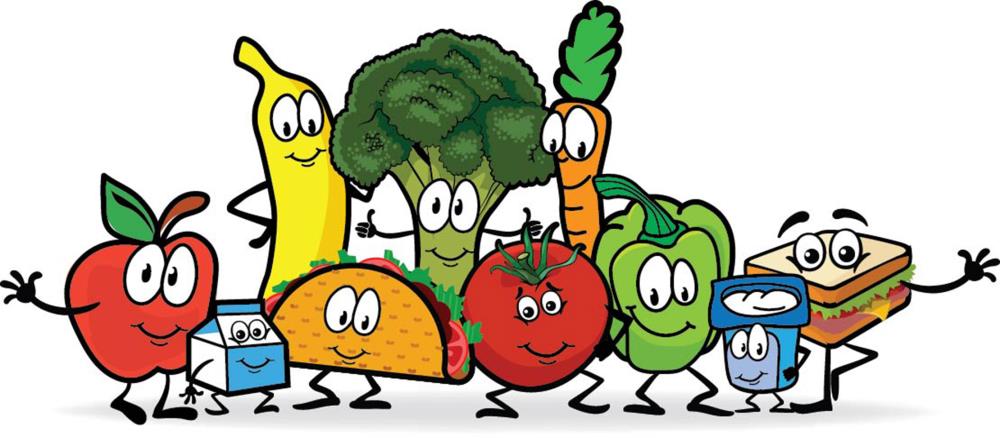 If your student still needs to check out a chromebook, they should go to the FHS library on Wednesday 8/16 @ 3:30pm
Buses
Students who reside in zip codes 94089, 94085, or 94086 qualify for a free monthly bus pass regardless of income.
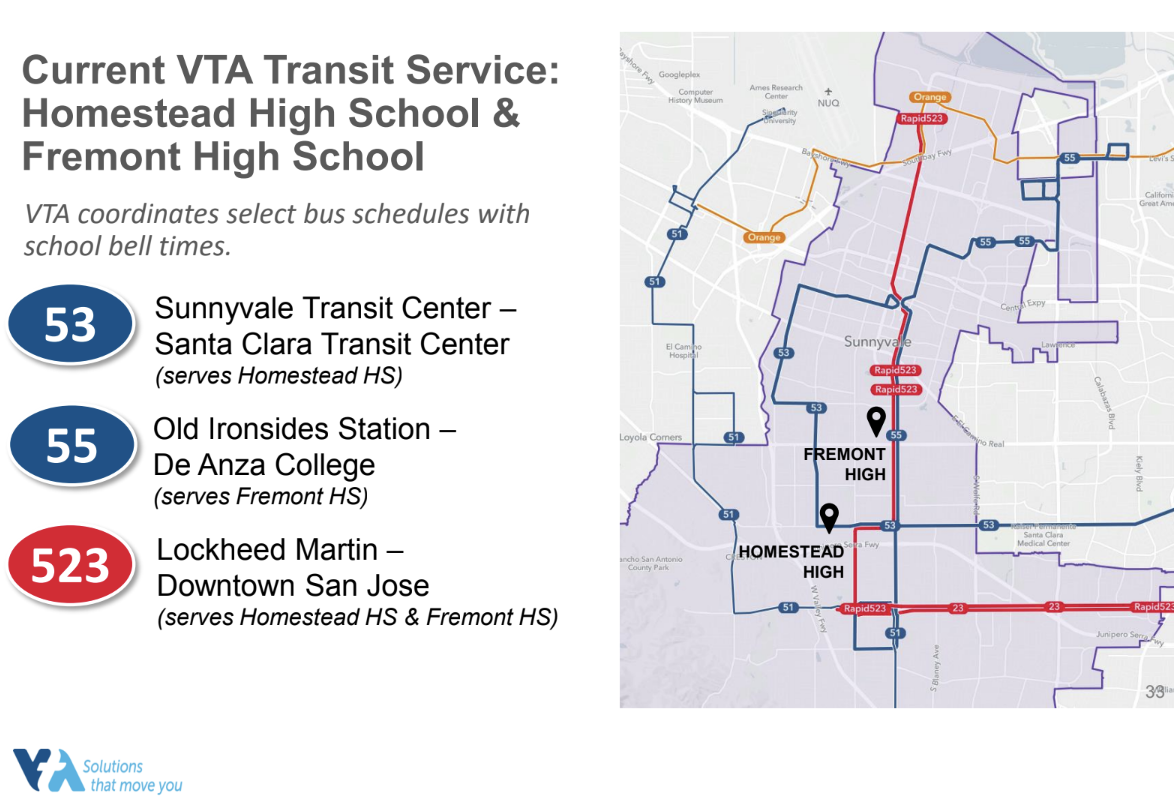 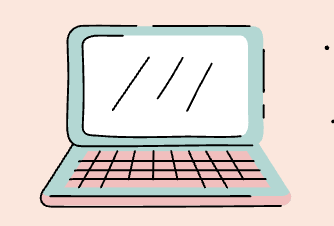 [Speaker Notes: Brooke]
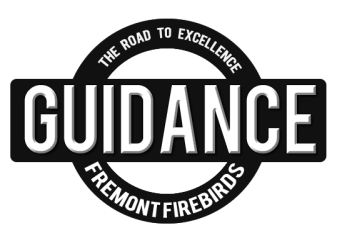 Athletics Update
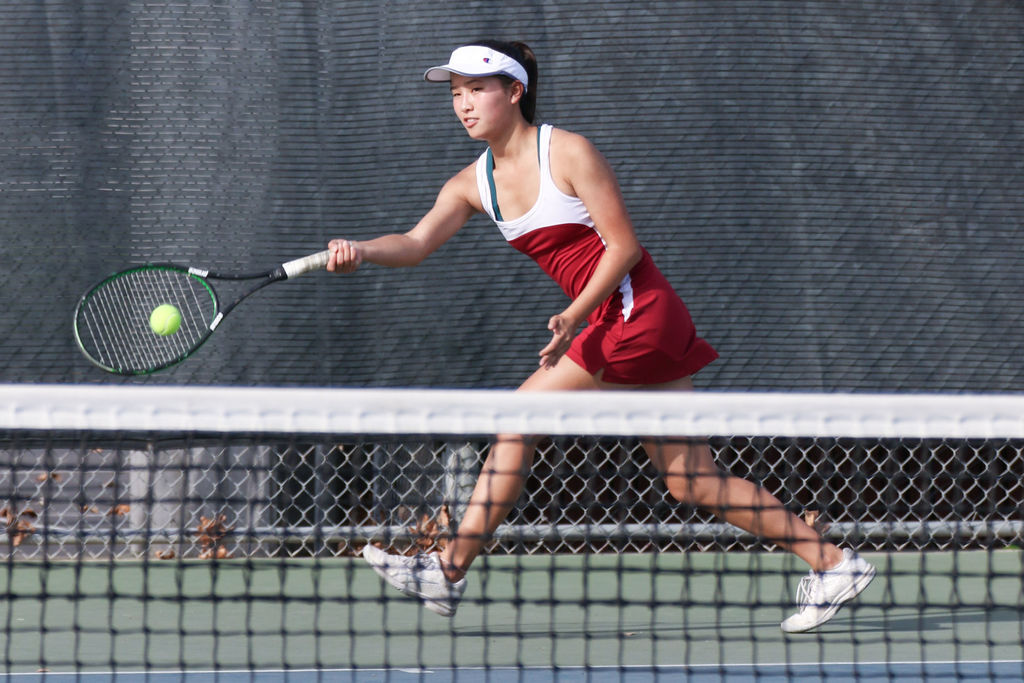 [Speaker Notes: Jason]
Athletics Eligibility Requirements
2.0 gpa AND passing 5 classes

Completed physical exam (good for one year)

Registration on athleticclearance.com
Athletic Director: Jason Townsend  Phone: (408) 522-2431
[Speaker Notes: Jason]
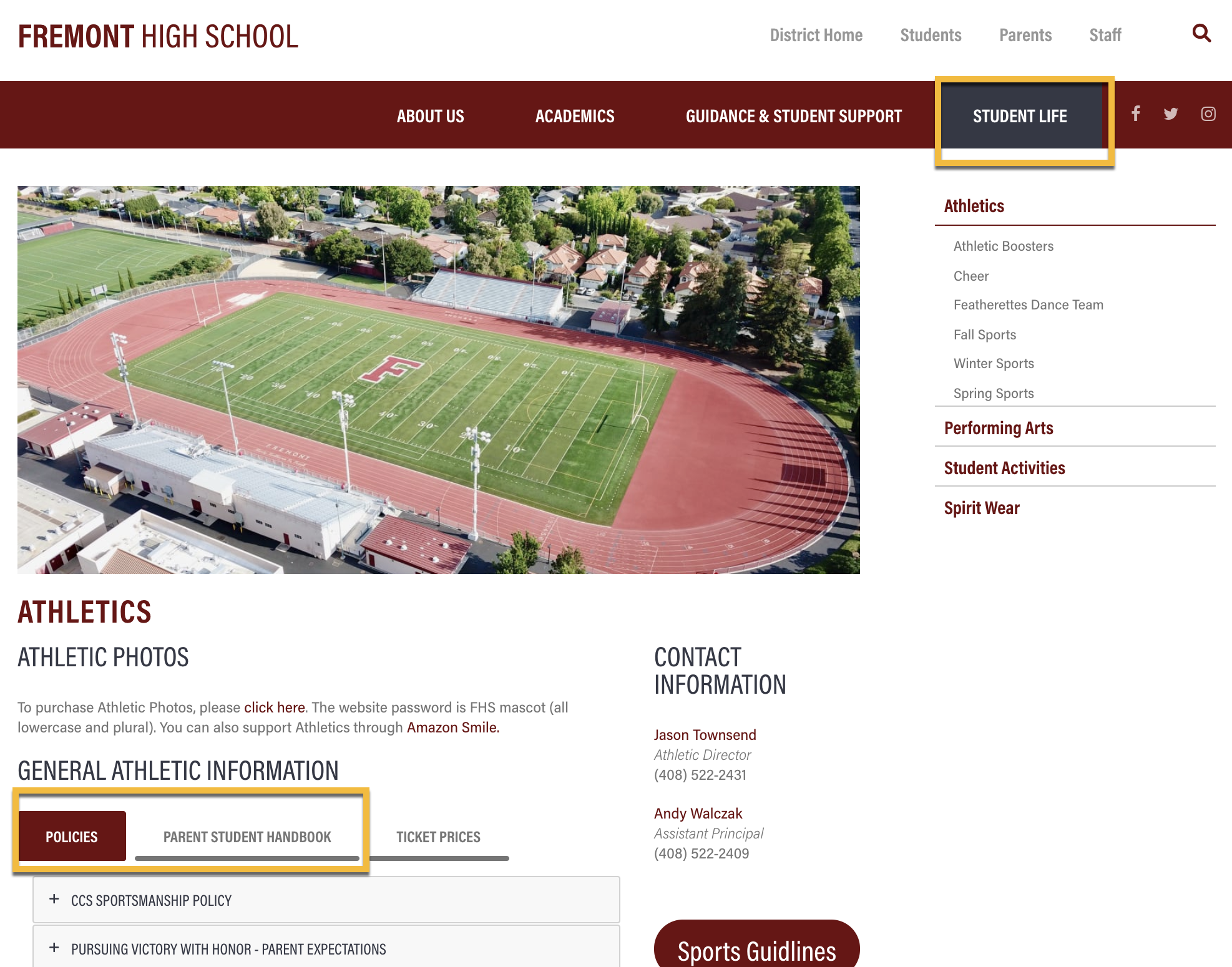 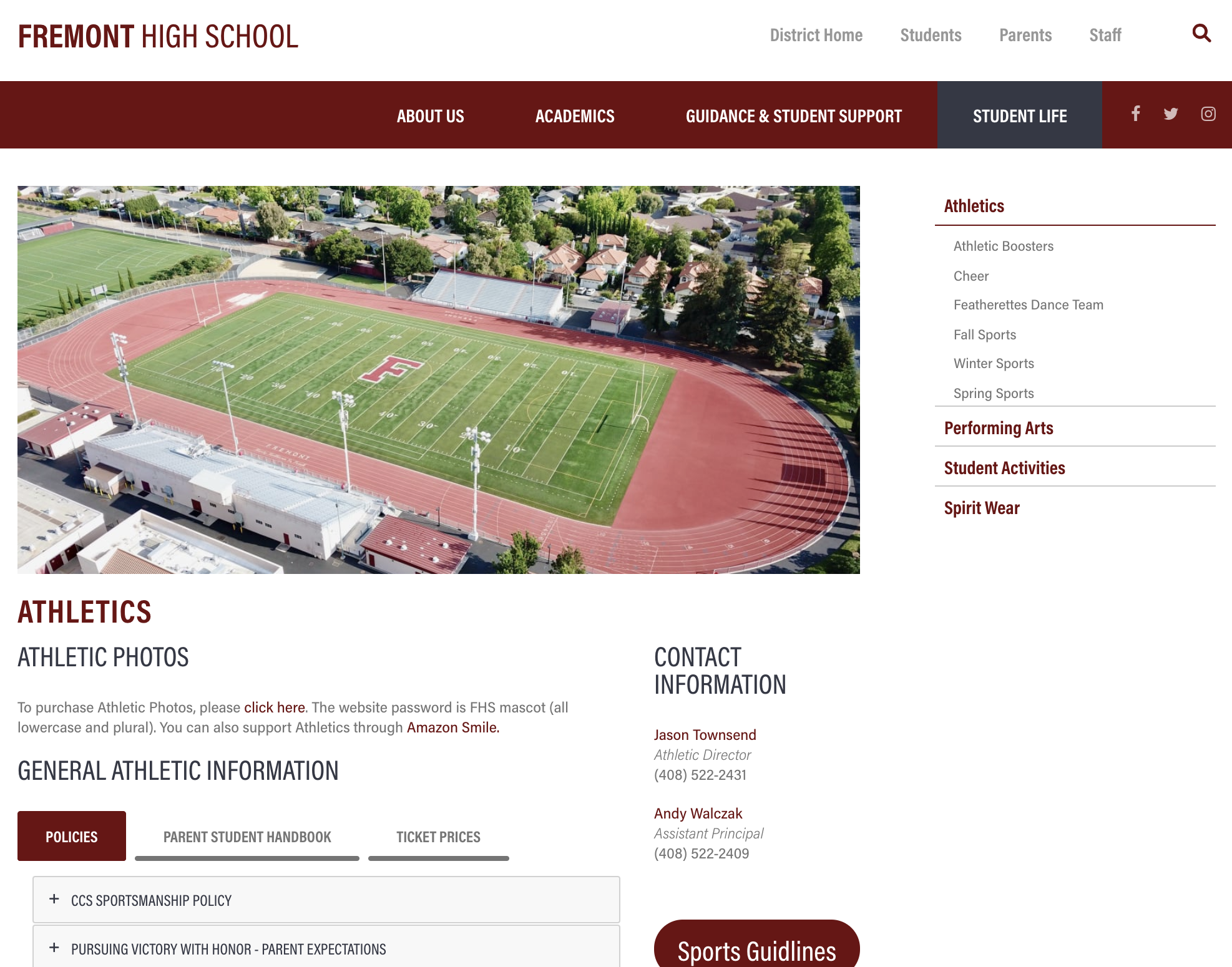 [Speaker Notes: Jason
For updates about the status of athletics, you can go to the athletics page on our school website.  Here you can see where on that page you can find the clearance information.]
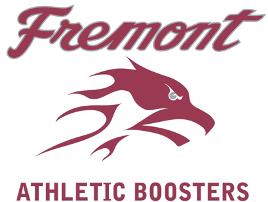 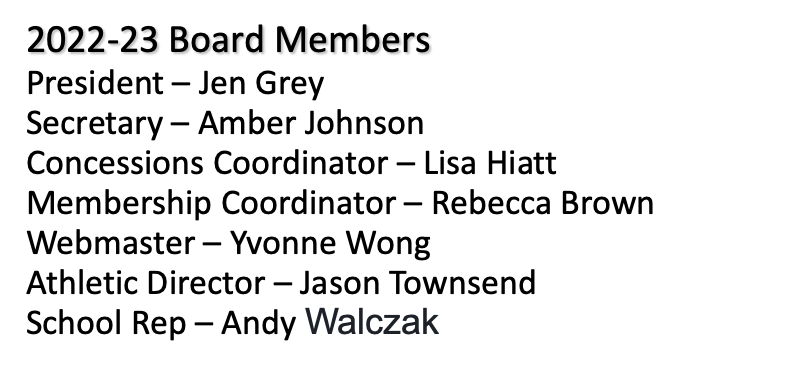 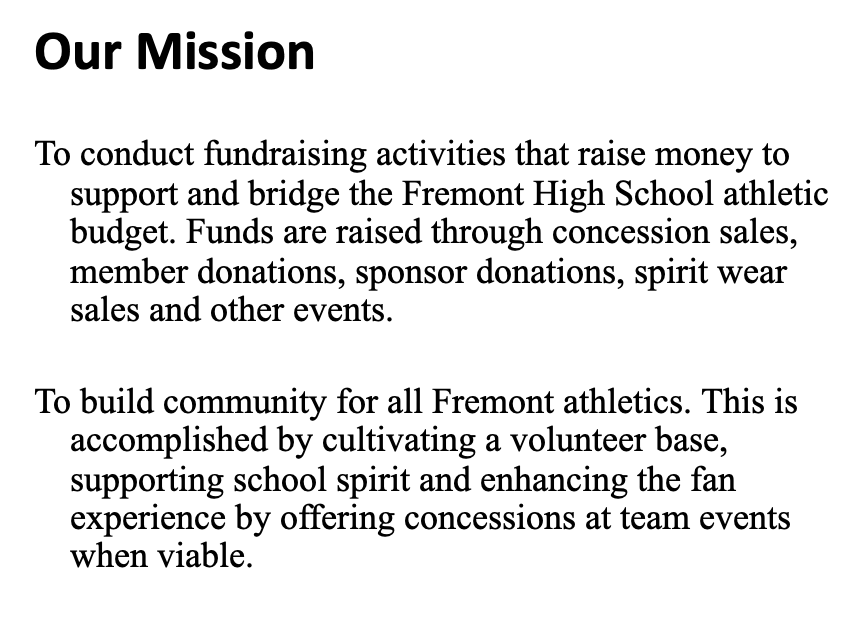 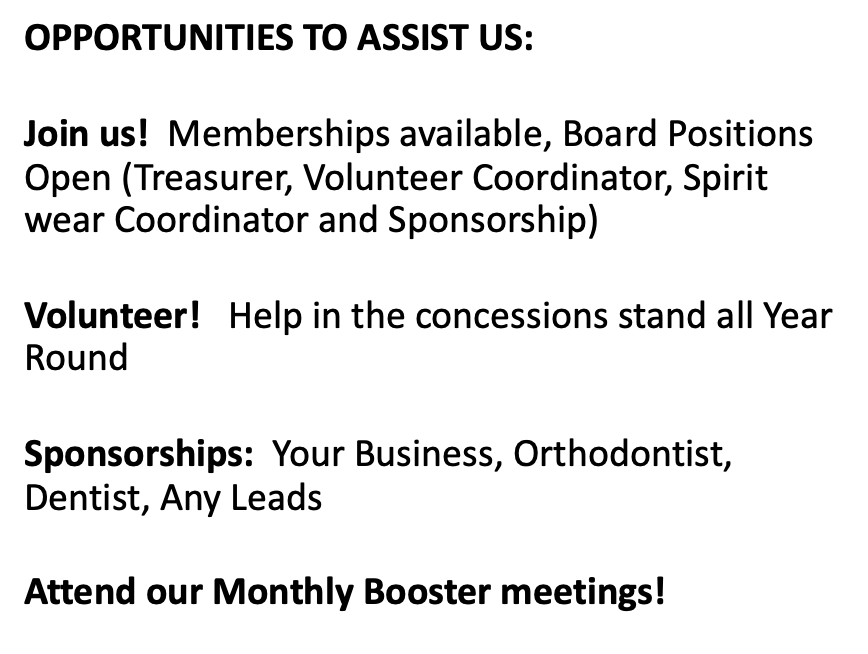 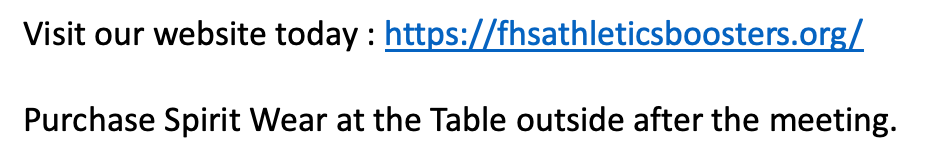 [Speaker Notes: Lisa]
Partnerships with Parents
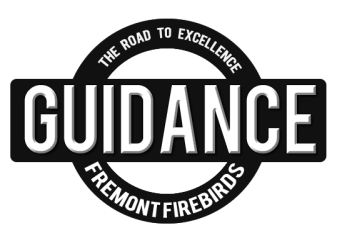 Los Padres
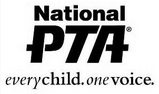 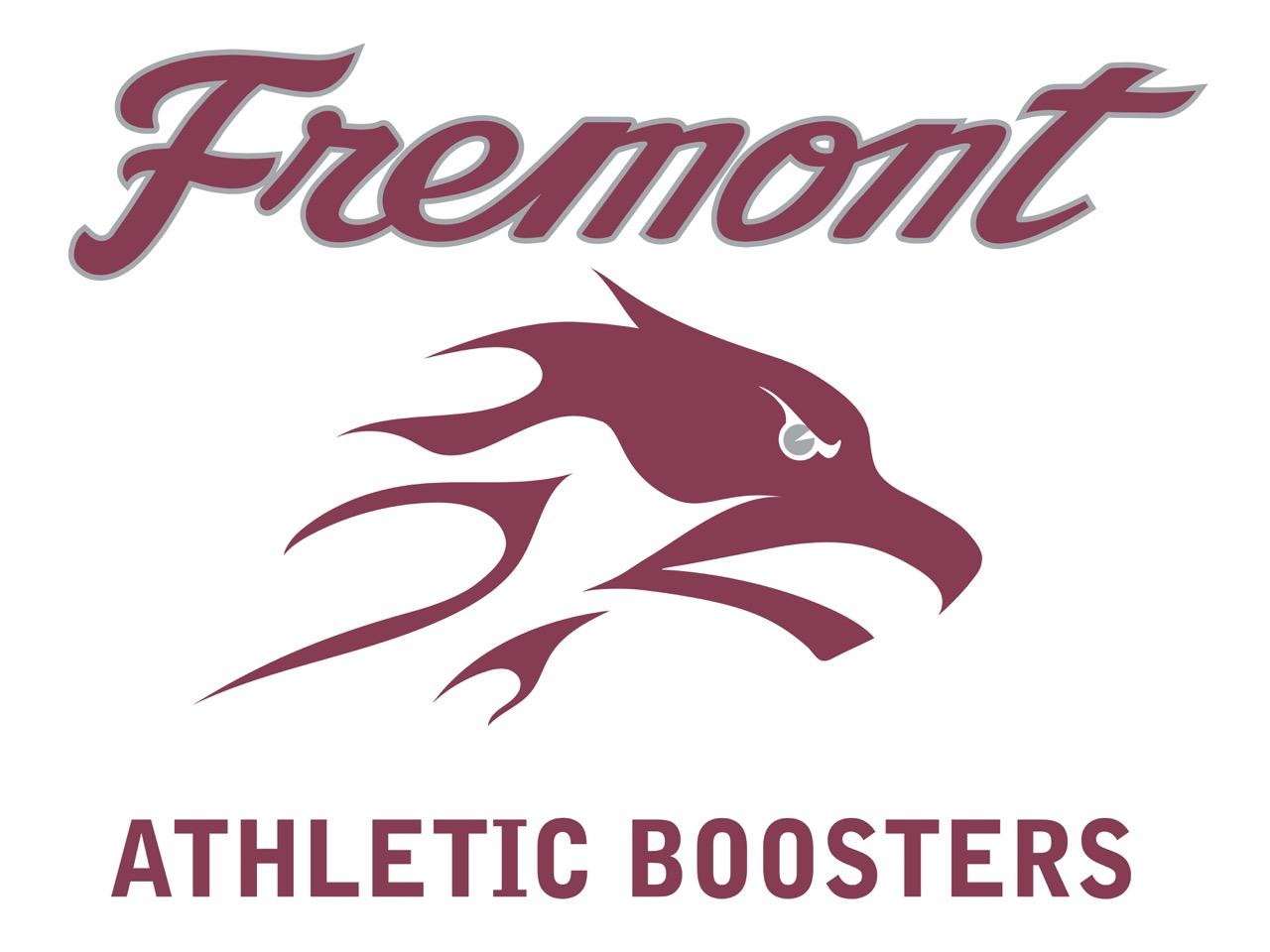 Band Boosters
[Speaker Notes: Bryan
In order for a school to run successfully, it takes the efforts of a wide range of people and groups.  We are fortunate to have the support of many here at Fremont.  This summer, you should have received a letter with information from our PTSA, Athletic Boosters and the FUHS Foundation asking you to consider joining all three.  Even in the remote setting, these groups are very supportive of FHS and I would encourage you to join all three if you are able.  I will be sending out some additional information, for each group as well, as a reminder to join.]
Connect with Parent Groups
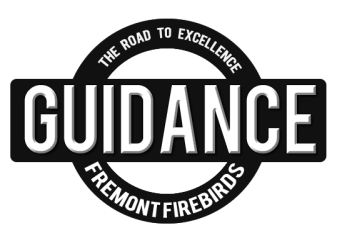 Please get involved!
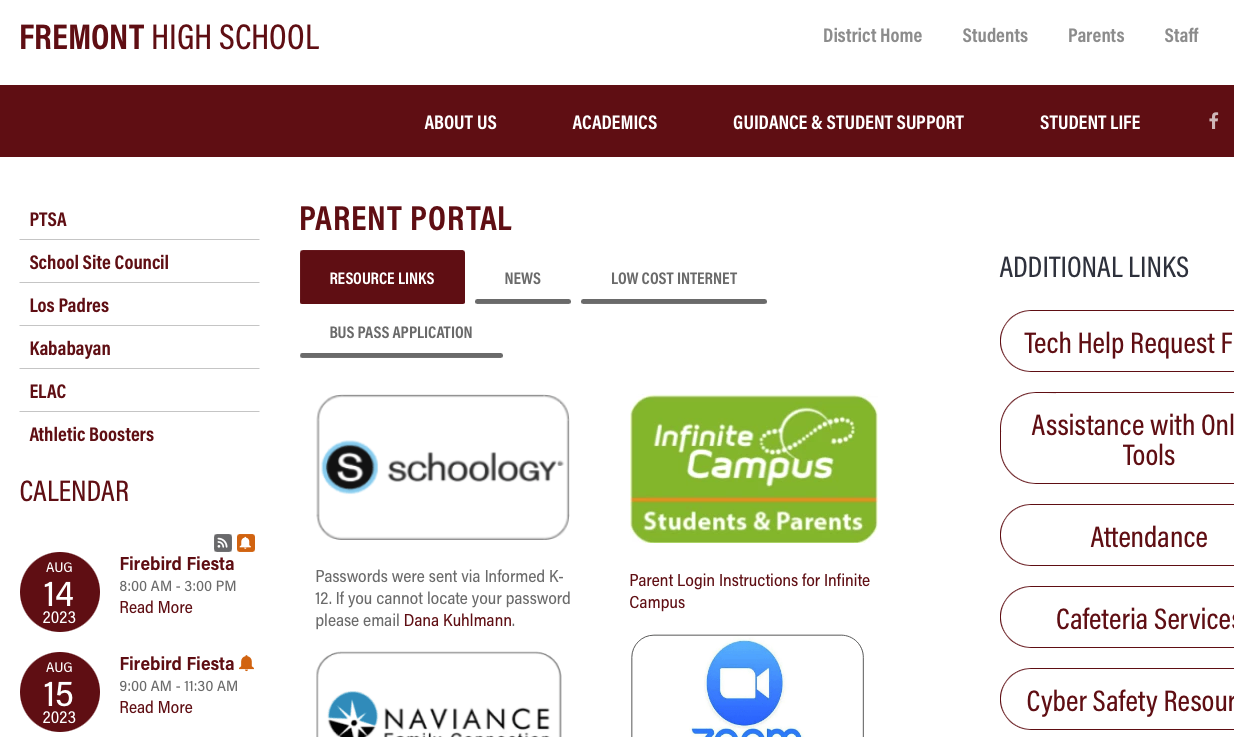 [Speaker Notes: Bryan 

Briefly describe, point to website, more info back to school night]
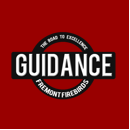 Questions?